La tutela del Possesso
Azioni a difesa del possesso: T VIII, C III
Azione di reintegrazione (o di spoglio)
 sottrazione violenta o occulta
Azione di manutenzione nel possesso 􏰀 
molestie 
strumenti di tutela del possesso in quanto tale: funzione conservativa
 accertamento : sottrazione/molestia : procedimento semplificato (“istruzione sommaria”): «sulla semplice notorietà del fatto, senza dilazione» (art. 1168/4)
 decisione provvisoria : su reclamo della parte soccombente: processo (“di merito”) : accertamento della situazione di diritto alla base del possesso
a
Azioni a difesa del possesso: artt. 1168-1170
Azione di reintegrazione (o di spoglio)
 sottrazione violenta o occulta
Azione di manutenzione nel possesso 􏰀 
molestie 
strumenti di tutela del possesso in quanto tale
 accertamento la sottrazione/molestia : procedimento semplificato (“istruzione sommaria”) 
 decisione provvisoria: (non) ordina la reintegrazione/cessazione della molestia 
Reclamo della parte soccombente: processo (“di merito”): accertamento della situazione di diritto alla base del possesso
Azione di reintegrazione: artt. 1168, 1170
• Legittimazione attiva 
Possessore (anche mediato)
Detentore 
qualificato : anche nei confronti del possessore (mediato) 
non qualificato : solo nei confronti dei terzi
 ≠ detentore per ragioni di servizio/ospitalità
 Legittimazione passiva 
L’autore dello spoglio
Il terzo, consapevole dello spoglio, al quale il bene è stato consegnato prima del processo
G: nuovo conduttore, subentrato al vecchio conduttore spogliato (in rel. a 1169) 
P.A.: «le azioni possessorie sono esperibili davanti al giudice ordinario nei confronti della p.a. […] quando il comportamento […] si risolve in una attività materiale, non sorretta da atti o provvedimenti formali» (C 6189/03)
Segue: Azione di reintegrazione
Fattispecie: “spoglio” : acquisto del potere di fatto sul bene da altri posseduto: duraturo, violento/clandestino
 anche per mezzo di una condotta omissiva (es.: proprietario del fondo servente omette la manutenzione del bene)
E se ci si limita a sottrarre il bene, senza possederlo?
“Clandestino”: nei confronti del possessore (≠ art. 1163: usucapione) 
“Violento” = attuato contro la volontà del possessore (G) : sovrapposizione con l’art. 1170/3
Requisito soggettivo (praeter legem): consapevolezza di agire contro la volontà della vittima dello spoglio (animus spoliandi: def. tautologica)
odp: comportamento colpevole, di chi non ha assunto le info necessarie (No: indagini psicologiche)
 Termine: «Entro l’anno dal sofferto spoglio»/«dal giorno della scoperta» 
 problema: pluralità di atti lesivi: “consumazione” dello spoglio
Azione di manutenzione : art. 1170 
Doppia funzione 
conservativa del possesso e del pacifico godimento in atto
inibitoria/preventiva di comportamenti che interferiscono col possesso
≠ spoglio (art. 1168)
(a) tipo di situazione tutelata : possesso (con esclusione della detenzione)
(b) qualificazione del possesso tutelato : ≠ spoglio (art. 1168)
oggetto: BI, UM
durata: «oltre un anno»
= condizione di procedibilità dell’azione, rilevabile d’ufficio in ogni stato e grado del giudizio
ratio: decorso del tempo : consolidamento della situazione di fatto
possesso valido ad esucapionem
ma è sufficiente che pacificità e pubblicità sussistano da «oltre un anno»
(c) tipo di lesione: «molestie» o «turbative»
rendere più difficile/disagevole il possesso (≠ spoglio)
G: condotte di mero pericolo, tali da rendere prevedibile una futura lesione
molestia di diritto = contestazione del possesso 
condotta comunque «apprezzabile», anche omissiva (es.: rifiuto di un atto dovuto)
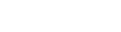 Segue: manutenzione nel possesso
Requisito soggettivo: consapevolezza di agire contro la volontà del possessore (v. animus spoliandi)
Legittimazione attiva
Chi possiede (BI, UM) da oltre un anno, con le caratteristiche del possesso ad usucapionem
ad esclusione del detentore (≠ 1168)
molestia proveniente dal possessore?
molestia proveniente da un terzo ? 
art. 1585: locazione: molestie di fatto
termine: un anno dalla turbativa
problema: pluralità di atti lesivi: “consumazione” della molestia
Legittimazione passiva: “autore” della molestia
 ad esclusione del sub-acquirente (≠ 1169)
Danno derivante dalla molestia: art. 2043
«Spoglio non violento»: art. 1170/3 
Può agire in reintegrazione anche la vittima di uno spoglio con caratteristiche diverse da quelle previste dall’art. 1168
presupposto negativo: assenza di violenza/clandestinità
 presupposti positivi = azione di manutenzione 
		• possesso ultra-annuale
		• “qualificato” ad usucapionem (art. 1163)
 rimedio “ibrido”: finalità ricuperatoria (= art. 1168) e struttura manutentivo-inibitoria (= art. 1170/2)
legittimazione attiva: (solo) possessore
inapplicabilità dell’art. 1169
Azione di risarcimento del danno 
Spoglio e molestie : «fatti illeciti» (art. 2043) 􏰀
L’azione può essere proposta contestualmente o in alternativa alle azioni possessorie 
• alternativa : impossibilità di recuperare il bene (distruzione, alienazione a terzo in bf: art. 1153, ecc.) o la mancanza d’interesse al recupero (es.: locatore che abbia trovato un altro alloggio)
Azioni di nunciazione (edili) : art. 1171-1172 c.c., 688 ss., 669 quater cpc 
Azioni cautelari
salvaguardia dell’integrità del bene a fronte di una situazione di pericolo, sul presupposto del fumus boni iuris e del periculum in mora
provvedimento cautelare (inibitorio) in grado di anticipare temporaneamente gli effetti della sentenza di merito.
cfr. 1170 (dimensione preventiva)
Legittimazione attiva 
possessore, proprietario (ad esclusione del detentore)
Denuncia di nuova opera : art. 1171 
fattispecie: opus novum : realizzazione in corso di un’opera sopra o sotto il fondo proprio o di altri (es.: costruzione, demolizione, scavo, ecc.)
(a) opera = mutamento dello stato dei luoghi
(b) «intrapresa» ma non terminata
(c) dalla cui esecuzione derivi un pericolo per la cosa che forma oggetto del diritto/possesso
oggettivamente apprezzabile
 ragionevole timore di danno 
 Termine: un anno dall’inizio dell’opera
clandestinità dell’opera: scoperta  
Art. 1171/2: istruzione sommaria (cfr. 1168, 1170) 
provvedimento provvisorio
inibitorio
autorizzatorio
opportune cautele in vista dell’eventuale diverso accertamento di merito
Denuncia di danno temuto: art. 1172  
pericolo di danno grave e prossimo alla cosa oggetto di diritto o di possesso derivante da qualsiasi edificio, albero o altra cosa sovrastante 
Legittimazione passiva 
responsabile della manutenzione o della custodia del bene da cui proviene il pericolo
Obbligo giuridico di attivarsi per scongiurare il danno: omissione = fatto illecito (artt. 2043, 2051, 2053)
Istruzione sommaria: provvedimento 
		•  realizzazione delle precauzioni necessarie 
		•  prestazione di garanzia (art. 1172/2)